תנועה מעגלית
https://www.youtube.com/watch?v=hZOekFFSoWI
תנועה מעגלית
https://www.youtube.com/watch?v=OTcdutIcEJ4
רדיאן אחד – זווית שאורך הקשת שלה שווה לרדיוס
R
R
1 rad
R
1 rad
1 rad
1 rad
R
1 rad
1 rad
R
R
תנועה מעגלית קצובה
תנועה מעגלית קצובה
תנועה שבה גוף בכל פרקי זמן שווים עובר מרחקים (אורכי הקשת) שווים נקראת תנועה מעגלית קצובה
זמן מחזור ותדירות
זמן מחזור – זמן שבו גוף משלים סיבוב אחד שלם.
תדירות – כמות סיבובים ביחידת זמן (שנייה).
דוגמה: מחוג שניות של שעון: זמן מחזור 60 שניות. תדירות 1/60 הרץ
דוגמה: גוף משלים 5 סיבובים ב-10 שניות. זמן המחזור הוא 2 שניות. תדירות הסיבוב היא 0.5 הרץ.
מהירות זוויתית
מהירות זוויתית היא זווית הסיבוב ברדיאנים ביחידת זמן.
מהירות קווית
מהירות זוויתית היא אורך הקשת שעובר גוף ביחידת זמן
כיוון של מהירות קווית
כיוון של מהירות קווית – במשיק למעגל
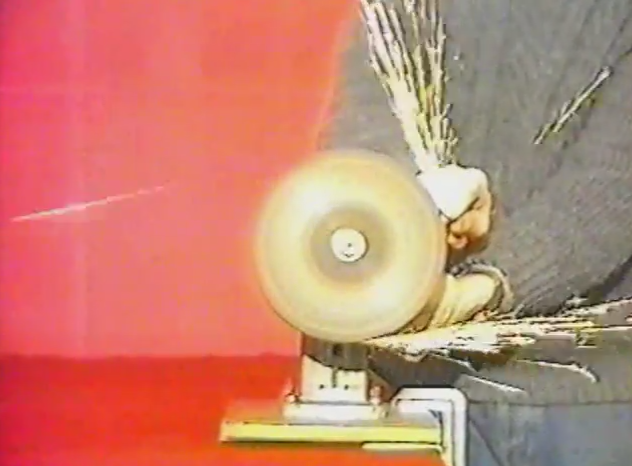 https://www.youtube.com/watch?v=h94GGVtta5k
כיוון של מהירות קווית
כיוון של מהירות קווית – במשיק למעגל
https://www.youtube.com/watch?v=K-UCMdZKqE0
כיוון של מהירות קווית
כיוון של מהירות קווית – במשיק למעגל
https://www.youtube.com/watch?v=AzgasHgVOy8
קשר בין מהירות קווית ומהירות זוויתית
תאוצה בתנועה מעגלית קצובה
גודל של מהירות קווית לא משתנה, אך כיוון משתנה כל הזמן (מהירות קווית תמיד מכוונת במשיק), לכן יש שינוי מהירות (מהירות זה וקטור, לכן אם משתנה או גודל או כיוון או את שניהם – המהירות משתנה)
קיימת תאוצה שכיוונה כלפי מרכז המעגל
התאוצה נקראת : תאוצה צנטריפיטלית או רדיאלית או מרכזית
תאוצה רדיאלית תמיד מאונכת למהירות קווית
חישוב של תאוצה צנטריפיטלית
תאוצה בתנועה מעגלית קצובה
גודל של מהירות קווית לא משתנה, אך כיוון משתנה כל הזמן (מהירות קווית תמיד מכוונת במשיק), לכן יש שינוי מהירות (מהירות זה וקטור, לכן אם משתנה או גודל או כיוון או את שניהם – המהירות משתנה)
קיימת תאוצה שכיוונה כלפי מרכז המעגל
התאוצה נקראת : תאוצה צנטריפיטלית או רדיאלית או מרכזית
תאוצה רדיאלית תמיד מאונכת למהירות קווית
המחשה של תנועה מעגלית
כוחות בתנועה מעגלית
בתנועה מעגלית קצובה יש תאוצה צנטריפיטלית
 (רדיאלית) שכיוונה כלפי מרכז המעגל, לכן
כיוון חיובי של ציר X תמיד כלפי מרכז המעגל
כביש אופקי (מטבע)
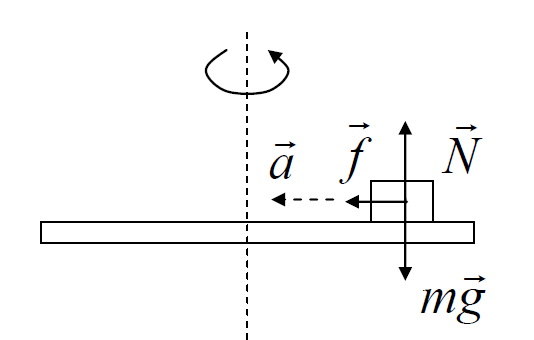 שולחן
דוגמאות של תנועה מעגלית
מטוטלת קונית (חרוטית)
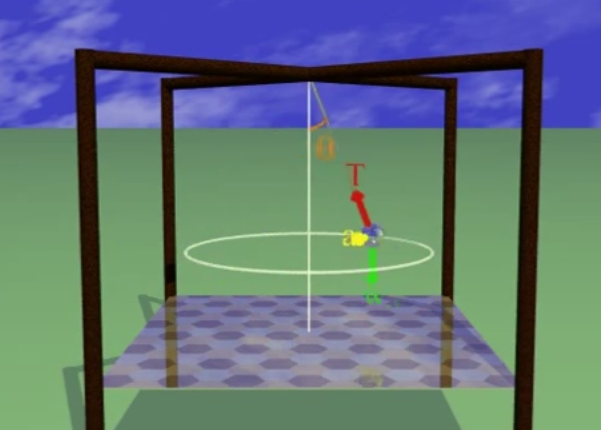 מטוטלת קונית (חרוטית)
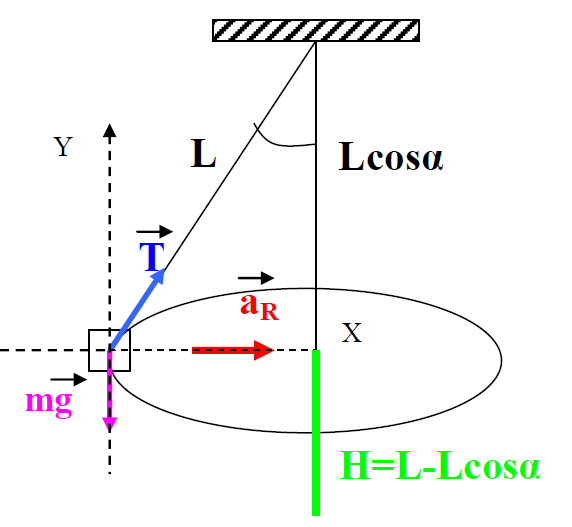 מטוטלת קונית (חרוטית)
דוגמאות של תנועה מעגלית
כביש נטוי
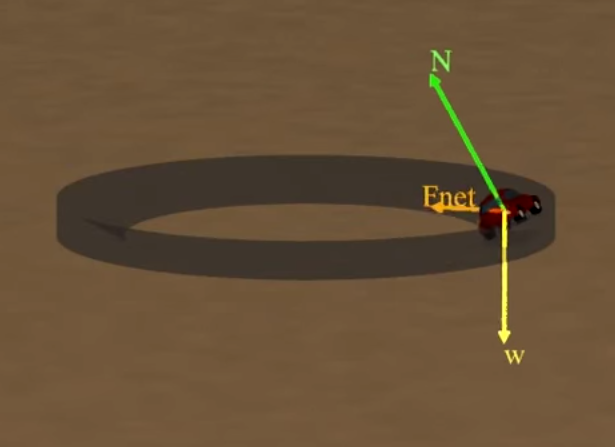 כביש נטוי
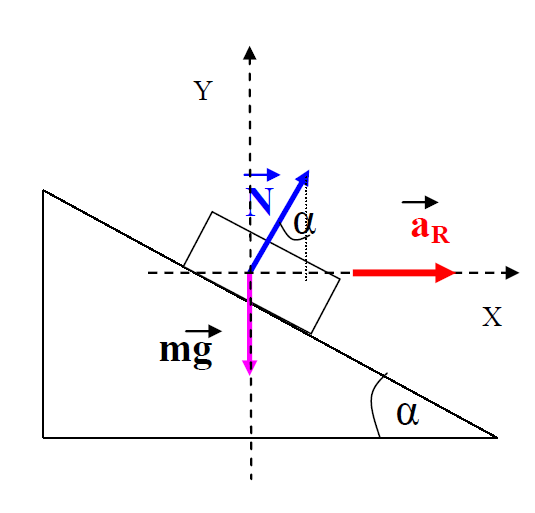 כביש נטוי
מטוס (אופנוע בפנייה)
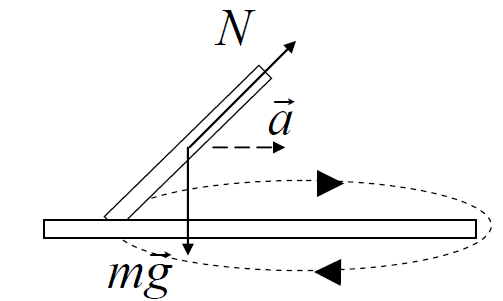 מטוס
תנועה מעגלית לא קצובה
כדי למצוא תאוצה משיקית, צריך למצוא רכיב של כוח שפועל במשיק למעגל (בכל נקושה יכול להיות משהו אחר), ואז לפי חוק שני של ניוטון לחשב את תאוצה טאנגנטית.
כוחות – אנימציה
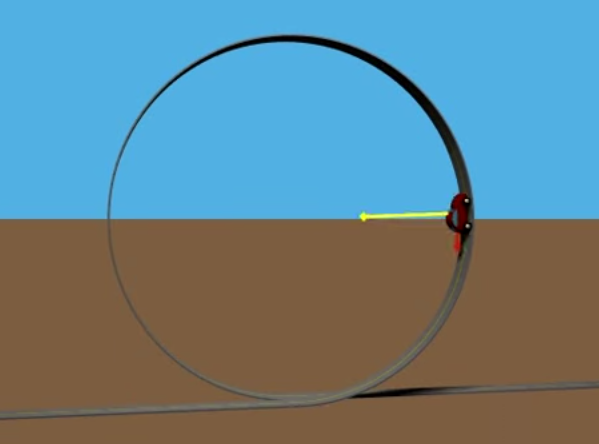 מעגל אנכי – מהירות קריטית (ניתוק)
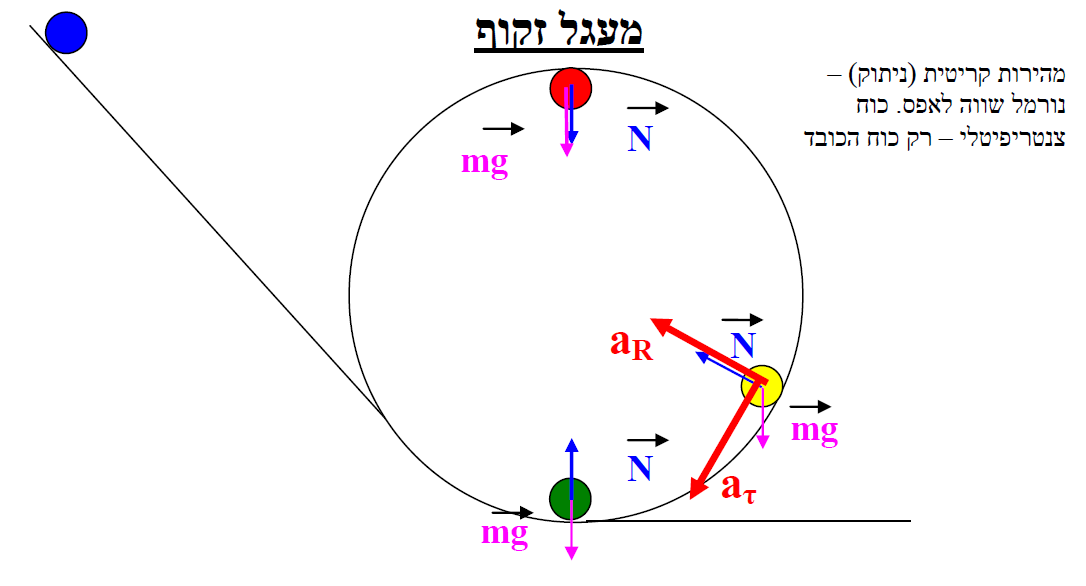 כוחות – אנימציה                   מכונית מתרסקת
תנועה מעגלית וכוח מדומה
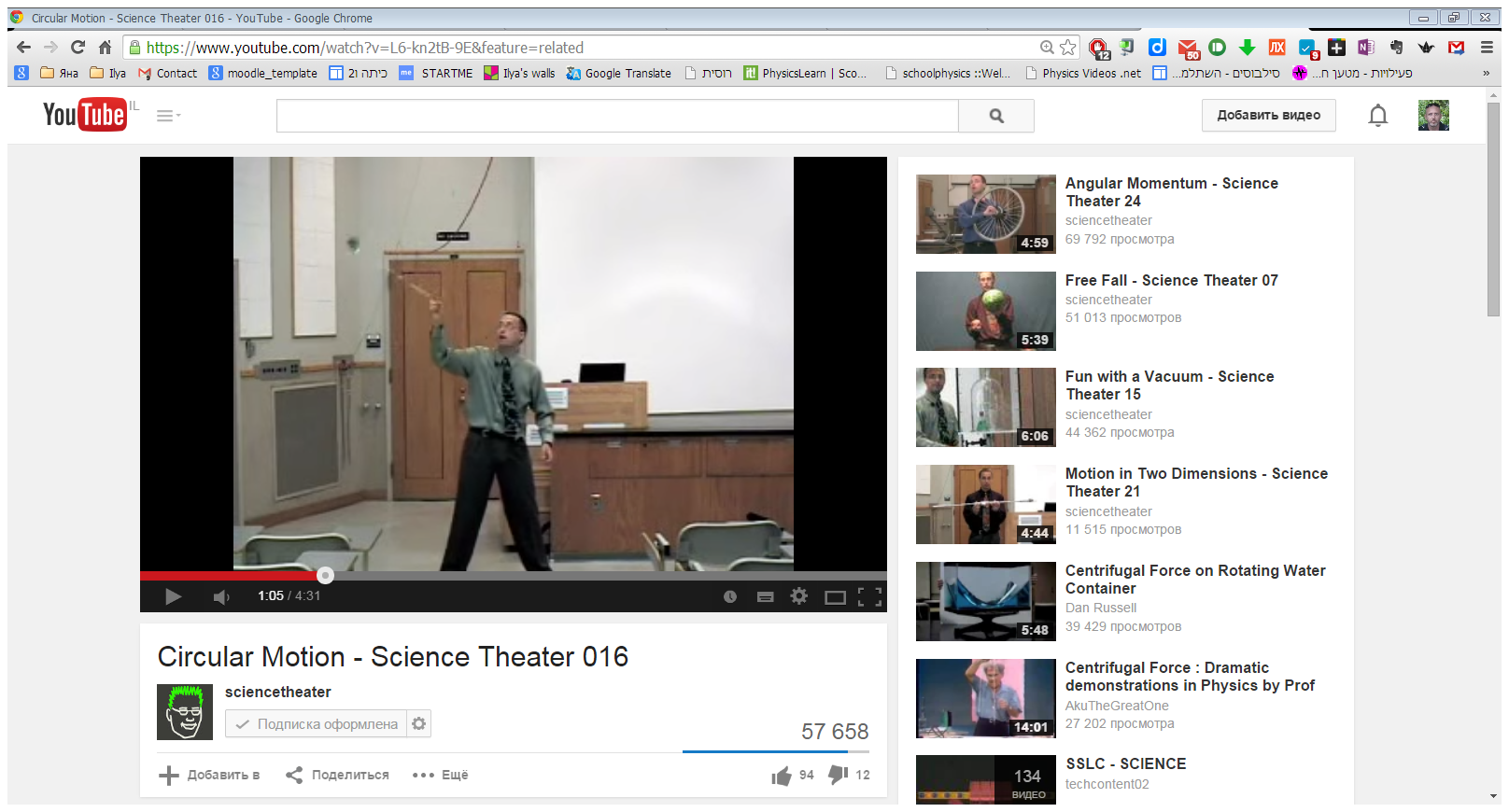 http://www.youtube.com/watch?v=L6-kn2tB-9E&feature=related